Мастер-класс«Осенний лист» (техника оригами)
Впервые ученики 3 «А» класса проводят мастер-класс в 4 «А» классе!
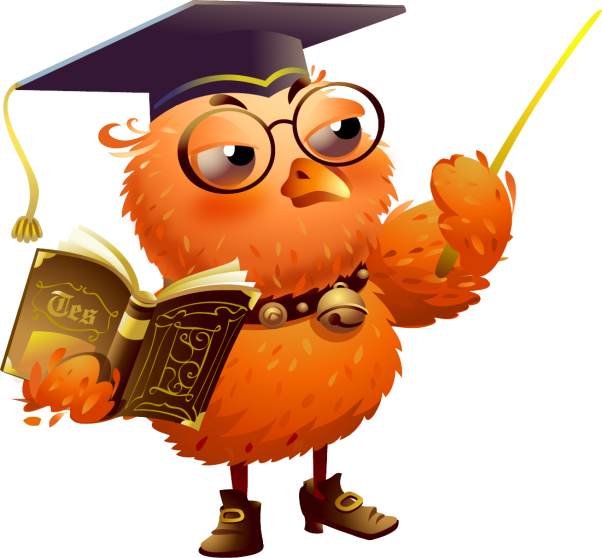 Совместный проект учителей 
Крадиновой Е.В. и Благовой Н.А.
Наши мастера -ученицы 3 класса «А»
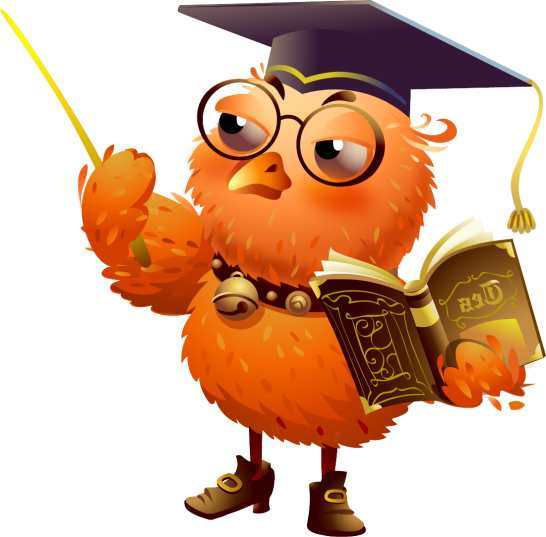 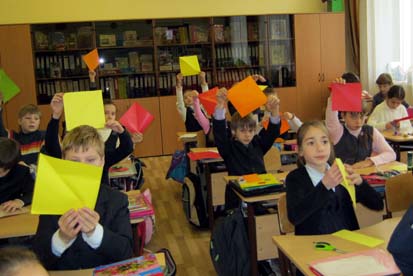 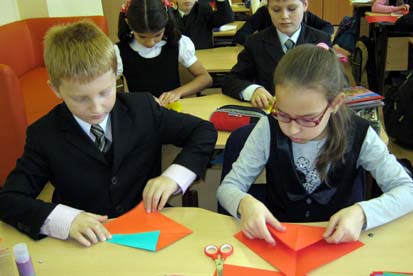 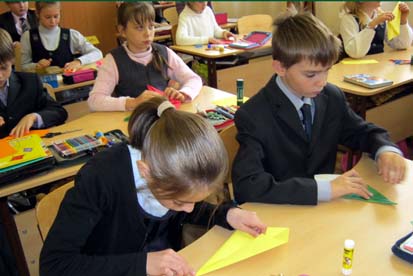 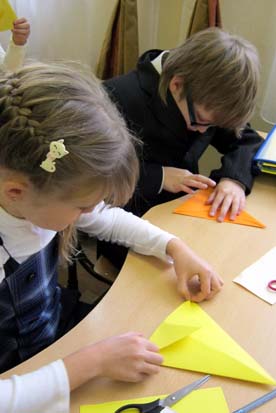 Работа требует аккуратности, внимания, 
сосредоточенности.
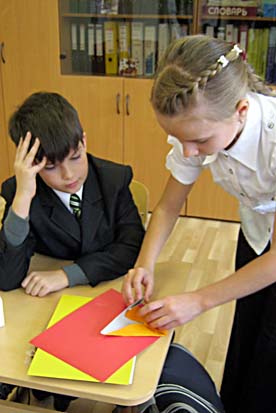 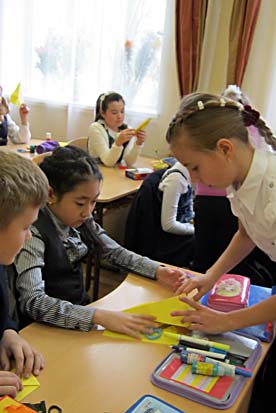 Требуется и 
  помощь 
  мастеров
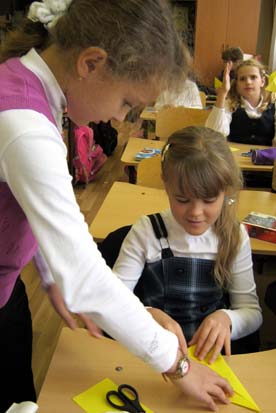 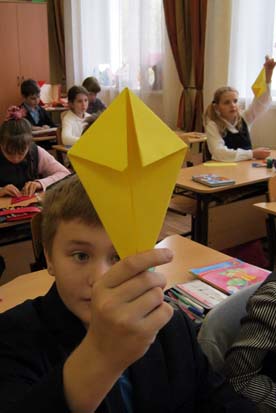 Первые  итоги
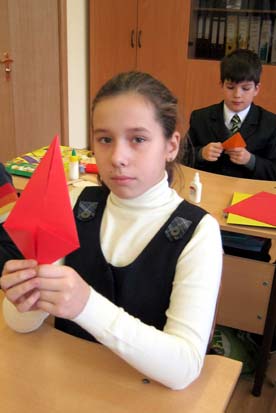 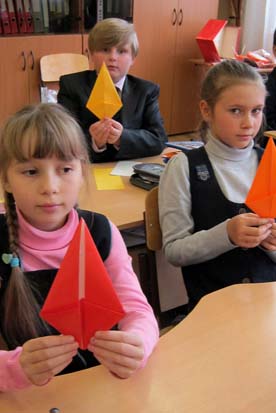 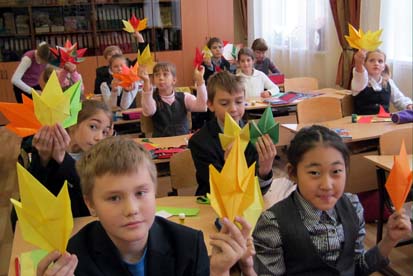 готово
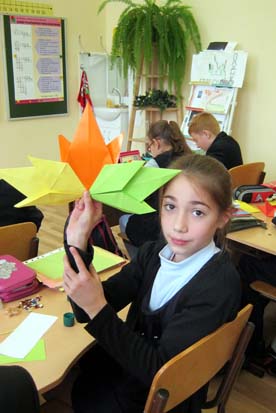 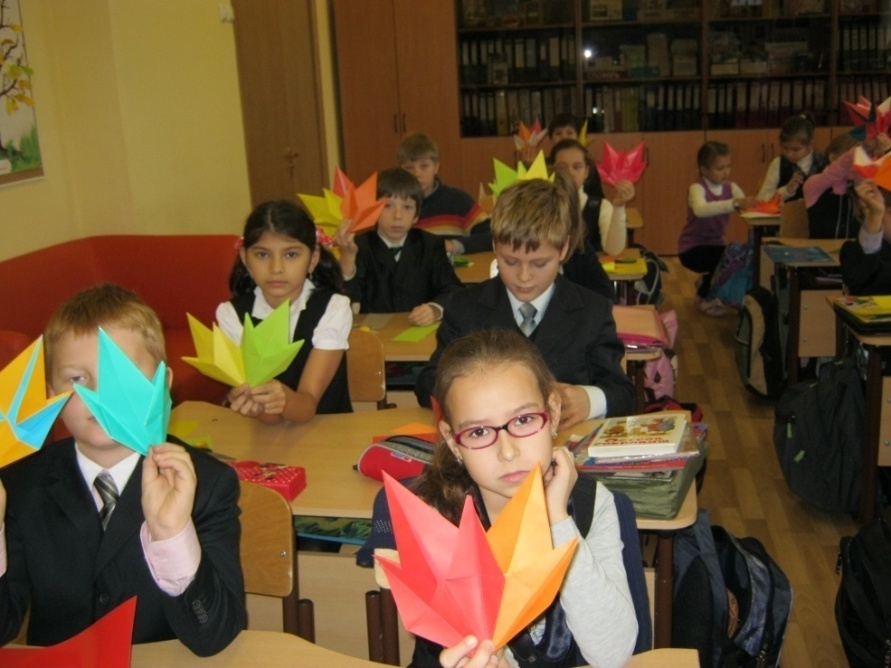 А у нас вот так!
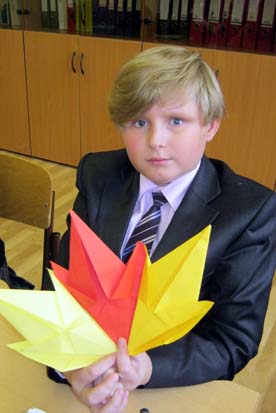 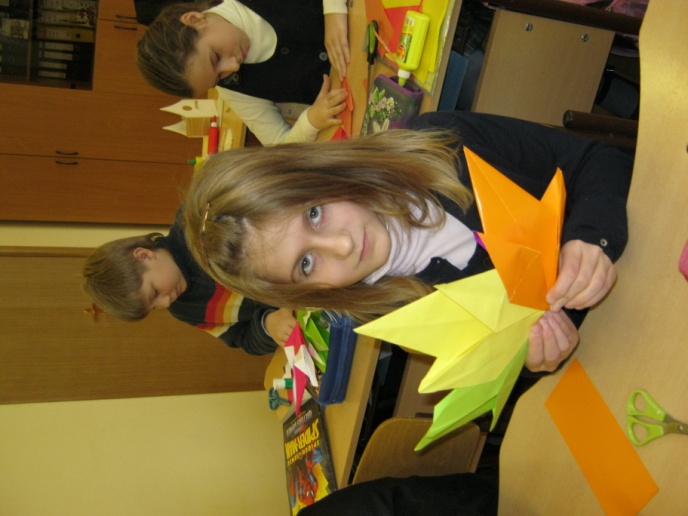 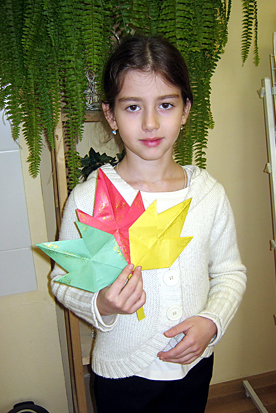 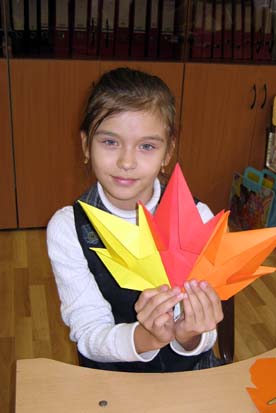 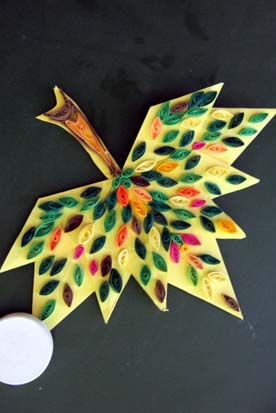 Итоги работы
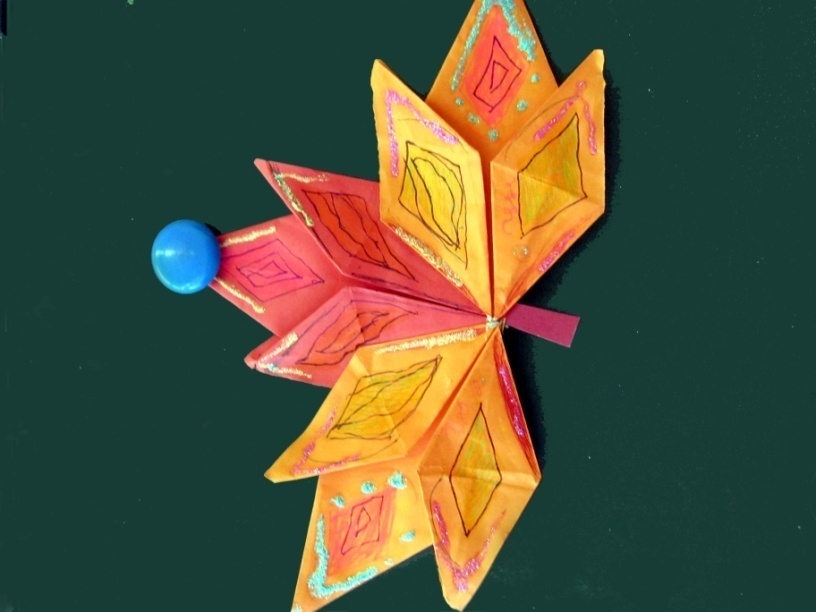 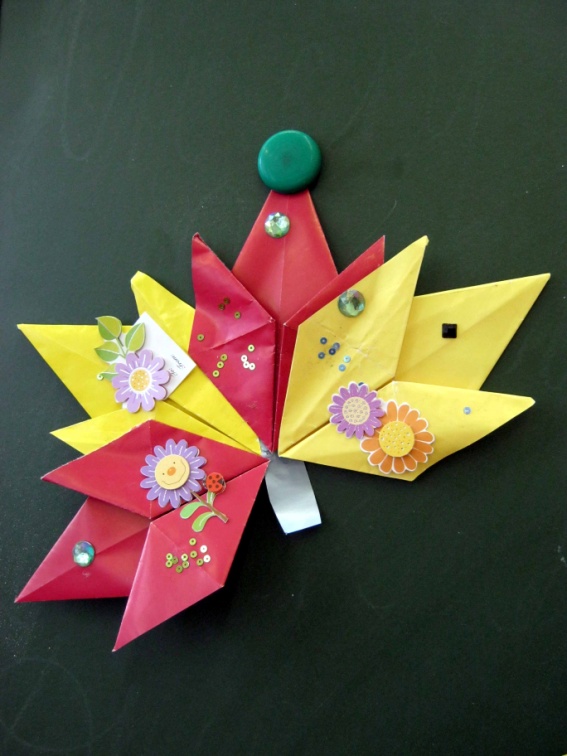 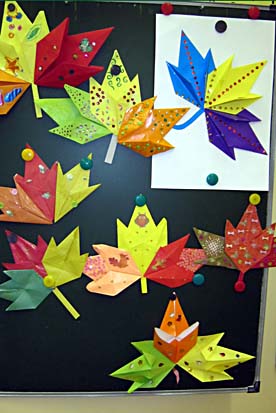 листопад